大阪府ESCO事業の導入事例⑧
（1/3）
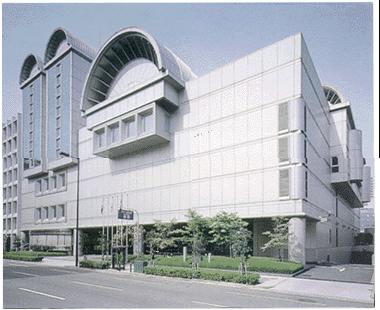 大阪府ESCO事業の導入事例⑧


【契約に基づくESCＯ事業の経費と利益配分】
（2/3）
（単位：千円／年）
光熱水費

【 83.928 】
光熱水費
削減額

【15,698】
府の利益
【 2,465 】
光熱水費
削減額

【17,152】
府の利益
【 3,919 】
ESCO
サービス料

【13,233】
ESCO
サービス料

【13,233】
光熱水費

【 68,230 】
光熱水費

【 66,776 】
ESCOサービス期間
（初年度年間）
ESCOサービス期間
（２年目から14年間）
ESCO実施前
※初年度の経費削減効果については、契約電力の削減効果が年度途中から生じる見込みのため低くなっている。
大阪府ESCO事業の導入事例⑧
（3/3）
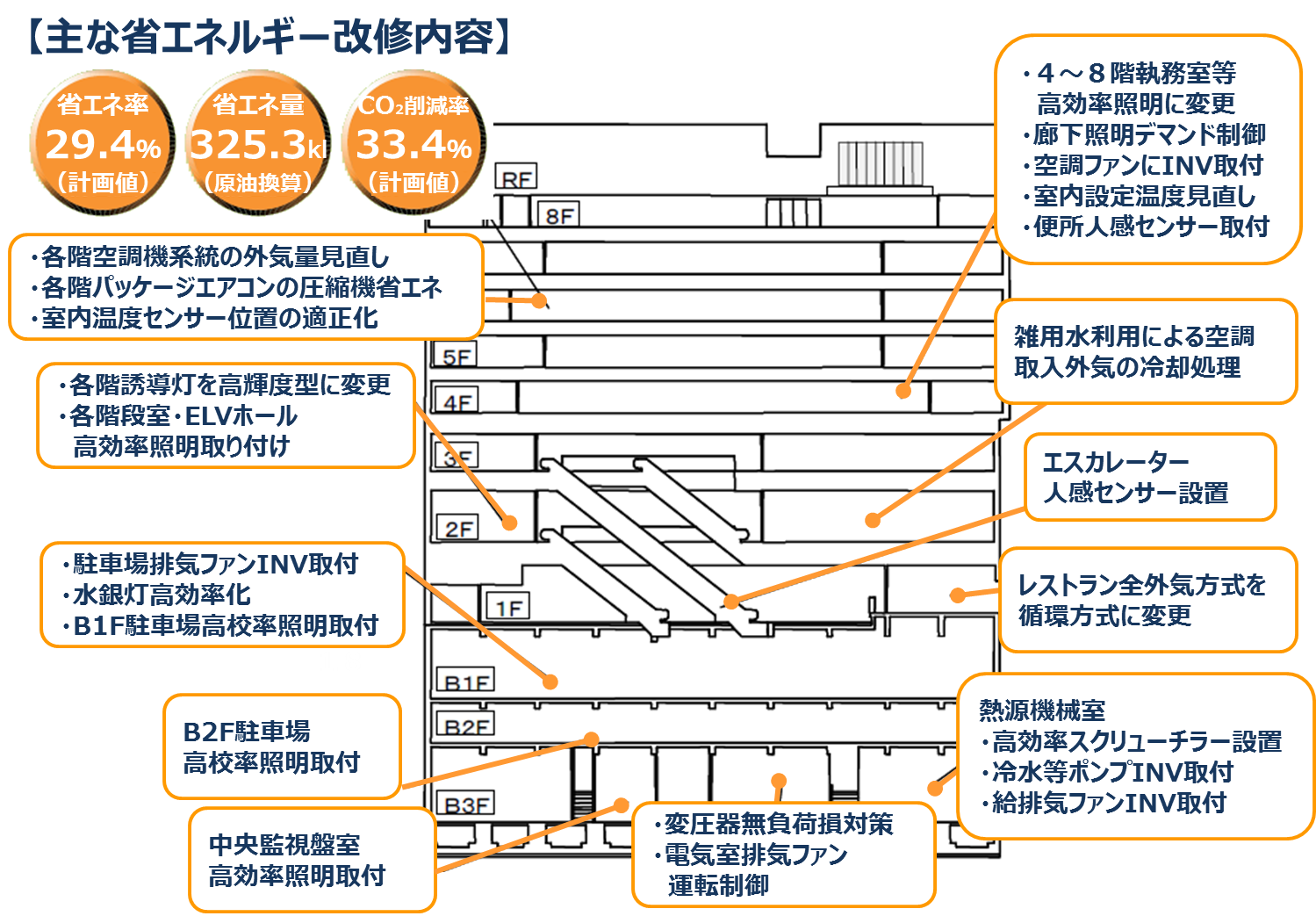